Тождественные преобразования рациональных выражений
Повторение ранее изученного материала
Вопросы 
Какое выражение называется рациональным?
Как сложить две дроби с разными знаменателями?
Как найти произведение?
Каков порядок действий при вычислении тождественных преобразований?
Повторение ранее изученного материала
Найди соответствие
1) 49+14у+у²                                                 а)(7-у)(7+у)
 2) а³-125                                                       б) 2(у-5)² 
3) 2у²-20у+50                                               в) а²(а-в)
4) х³+8                                                            г) (7+у)² 
5) 49-у²                                                          д) (х+2)(х²-2х+4) 
6) а³-а²в                                                         е)(а-5)(а²+5а+25)
ОТВЕТЫ
Найди соответствие
1) 49+14у+у² = (7+у)²                                                
 2) а³-125 =   (а-5)(а²+5а+25)
   3) 2у²-20у+50   = 2(у-5)²                                  
4) х³+8 = (х+2)(х²-2х+4)                                                            
5) 49-у² = )(7-у)(7+у),                                                         
6) а³-а²в = а²(а-в),
Выполнить действия
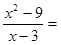 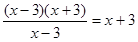 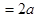 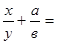 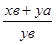 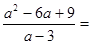 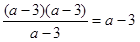 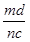 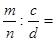 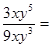 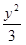 Выполнить№176(3,5)
3)                                                                                                                                                                                                               
                                   

5)
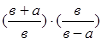 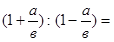 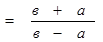 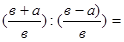 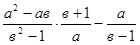 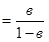 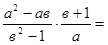 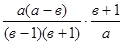 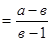 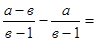 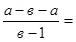 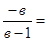 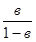 Домашнее задание
№170(1),177(1,2),параграф 6.